W4D1 Continuous Charge Distributions
Chapter 16
Electric Field of Distributed Charges
The Math for
the rod (from class)
www.iclicker.com
Activity – The Hard Part!
BREAKING UP
THE ROD
Let’s review the math a little
y=L/2
Total charge = Q
Total Length=L
m=Q/L
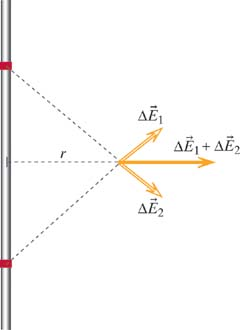 switch from dy to Dy
dy

  y

 O
dq=mdy
x-axis 
Doing the math
From tables of integrals …
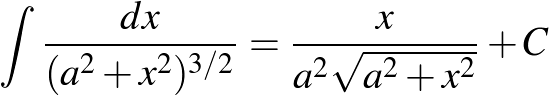 What happens when L gets really big compared to L? (Infinite line of charge)
What happens when L is very SMALL compared to r?? (Teeny Tiny.)
coulomb’s Law!!